Texas Data Transport &  MarkeTrak Systems
(TDTMS)

Update to RMS
December 5, 2017

Jim Lee (AEP) – ChairMonica Jones (NRG) – Vice Chair
1
NPRR778 Testing Update
Testing is on track to complete by December 6th ! 
Oncor has completed testing activities with 5 Testing CRs.

AEP has completed MVO script. Expects to complete MVI & SWI script by Wednesday, Dec 6th. 

TNMP has completed MVI & SWI script. Expects MVO script to be complete by Wednesday, Dec 6th.


**There have been no reported failures to date.**
2
Reminder: NPRR778 Key Dates!
Oct 16, 2017: ERCOT code uploaded to Retail Market Testing Environment (RMTE) available for ad-hoc testing.
Oct 19, 2017: RMS Workshop – NPRR778
Nov 1, 2017: Market Notice to include Testing Details; Kick-Off Call reminder; End-to-End coordinated testing sign up reminder
Nov 10, 2017: End-to-End coordinated testing sign up deadline
Nov 15, 2017: NPRR778 Testing Kick-Off Call 
Nov 27, 2017: Technical Testing Call (Testers only)

Nov 20 – Dec 7, 2017: End-to-End testing (98% complete as of Dec 5th)
Dec 10, 2017: NPRR778/RMGRR139 Go-Live
Dec 11, 2017: Market Notice to remind MPs to utilize transactions in lieu of day-to-day usage of MarkeTrak Cancel w/ Approval (per NPRR778)
Feb 1, 2018: Market Notice to remind MPs that TDSPs will cease support of daily use of MarkeTrak Cancel w/ Approval on March 1, 2018
Mar 1, 2018: TDSPs to cease support of daily use of MarkeTrak Cancel w/ Approv
3
December TDTMS Agenda
Final Update: NPRR778 Testing
NPRR778 Testing Lessons Learned
MarkeTrak User’s Guide Cancel w/ Approval edits
2017 TDTMS Accomplishments
Draft 2018 TDTMS Goals
4
Last meeting in 2017:
December 6th  1:30pm(Joint meeting w/ TXSET)
In-person @ ERCOT METCenter(WebEx available)



First meeting in 2018:January 24, 2018  9:30am
In-Person @ ERCOT MET Center
http://www.ercot.com/committees/board/tac/rms/tdtms/index.html
5
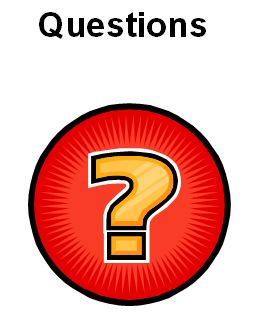 6